Проект  на  тему «ЧТО  ТАКОЕ  ЗДОРОВЫЙ  ОБРАЗ ЖИЗНИ»
.
Выполнил    ученик  3 «а» класса       Чалый  Александр
ЦЕЛЬ:
УБЕЖДЕНИЕ    В  НЕОБХОДИМОСТИ    ВЕСТИ   ЗДОРОВЫЙ  ОБРАЗ   ЖИЗНИ.
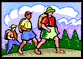 ЗАДАЧИ:
Выяснить, из каких компонентов складывается здоровье.
Разобраться, какой вред наносят организму человека вредные привычки.
Доказать, что спорт способен укрепить и сохранить здоровье.
Тест «Твое здоровье».
1. У меня часто плохой аппетит.
2. После нескольких часов работы у меня  начинает болеть голова.
3. Часто выгляжу усталым и подавленным, иногда раздраженным и угрюмым.
4. Периодически у меня бывают серьезные заболевания, когда я вынужден несколько дней оставаться в постели.
5. Я почти не занимаюсь спортом.
6. В последнее время я несколько прибавил в весе.
7. У меня часто кружится голова.
8. В настоящее время я курю.
9. В детстве я перенес несколько серьезных заболеваний.
10. У меня плохой сон и неприятные ощущения утром после пробуждения.
Компоненты здоровья
Я хочу быть здоровым!
Я могу быть здоровым!
Я буду здоровым!
Вывод:
вести здоровый образ жизни – это значит        выполнять правила сохранения и укрепления здоровья: поддерживать чистоту тела . соблюдать режим питания и режим дня , заниматься спортом, не иметь вредных привычек.